9.2 Special Right Triangles
Finding side lengths in special right triangles
Story problems
What we will learn
Use 45-45-90 triangle thm
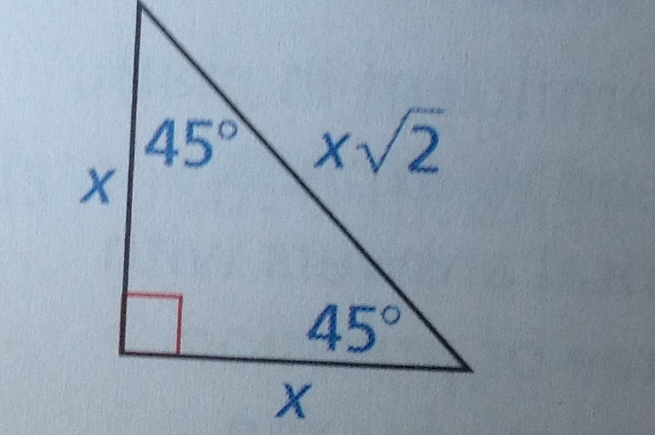 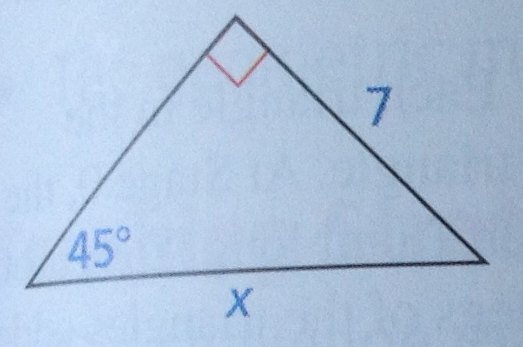 Ex. 1 45-45-90 triangle
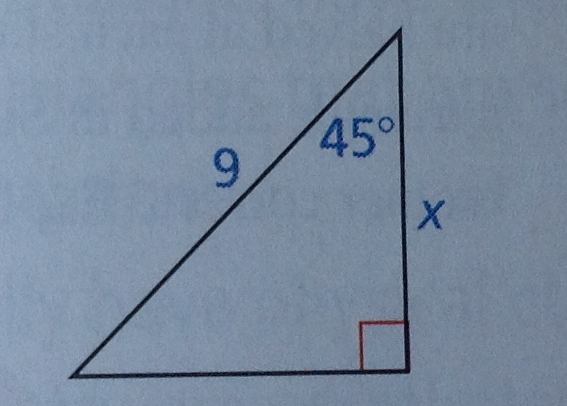 Ex. 1 Continued
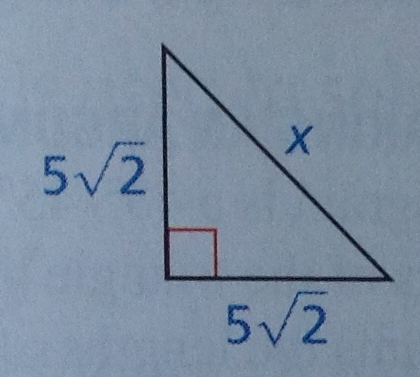 Your practice
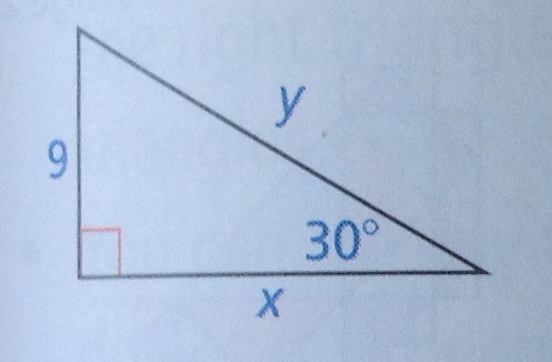 Use 30-60-90 Thm
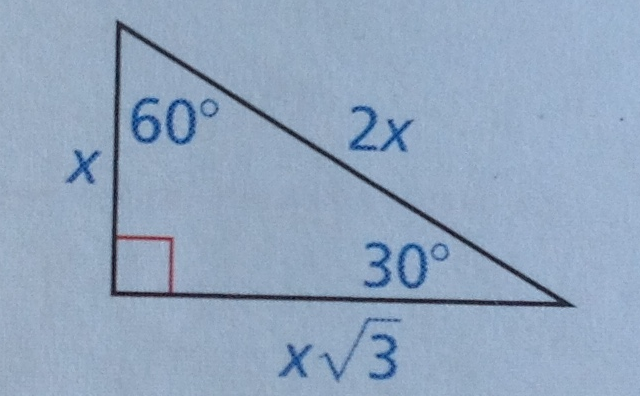 Ex. 2 30-60-90 Triangle
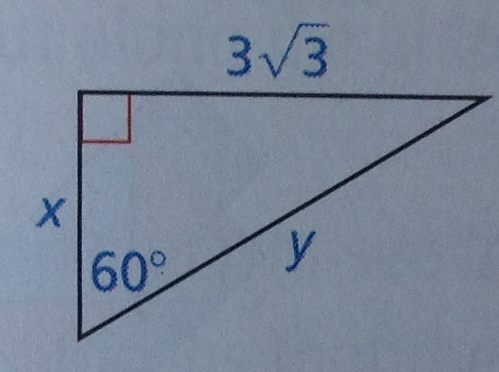 Hypotenuse is 2x 
2(3)
y = 6
Ex. 2 Continued
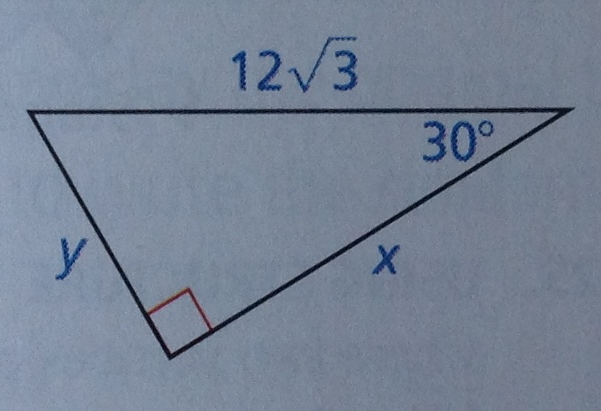 Your Practice
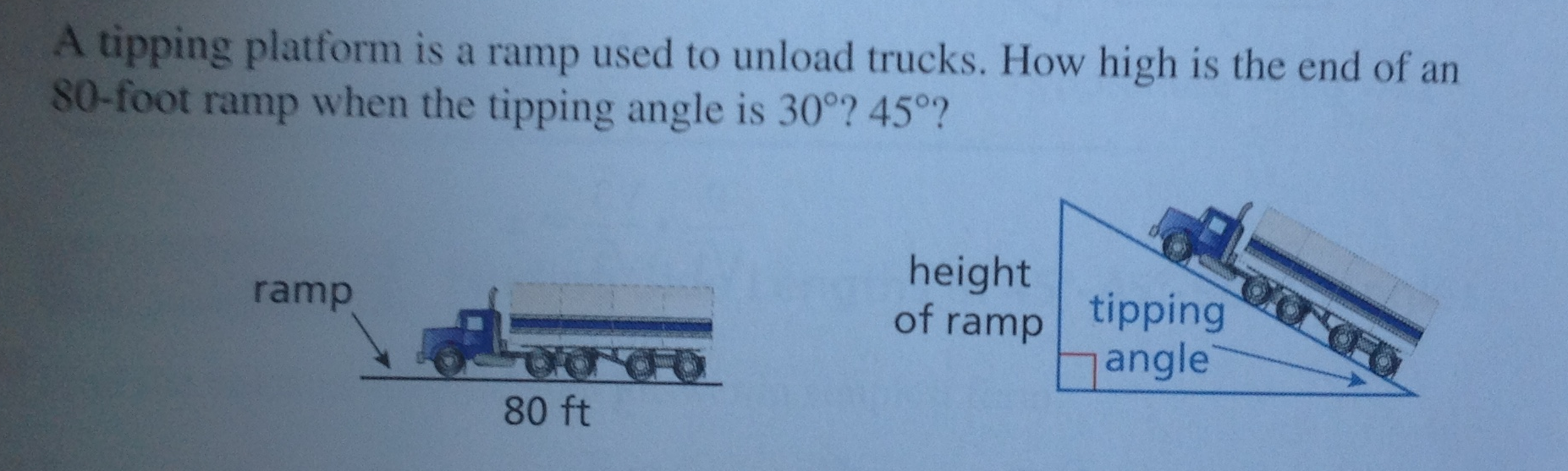 Exs. 3 and 4 story problems